Fjárlagafrumvarp fyrir árið 2019
11. september 2018
Efnahagslegar áherslur
Staða ríkissjóðs traustari en verið hefur um árabil
Landsframleiðslan aldrei meiri 
Hröð lækkun skulda - markmiðum náð á undan áætlun
Bætt staða gerir kleift að ráðast í átak í uppbyggingu innviða og auka framlög til ýmissa mikilvægra málaflokka
Sérstök áhersla á að: 
Viðhalda þeim mikla efnahagslega ávinningi sem náðst hefur 
Varðveita óvenju mikla kaupmáttaraukningu landsmanna
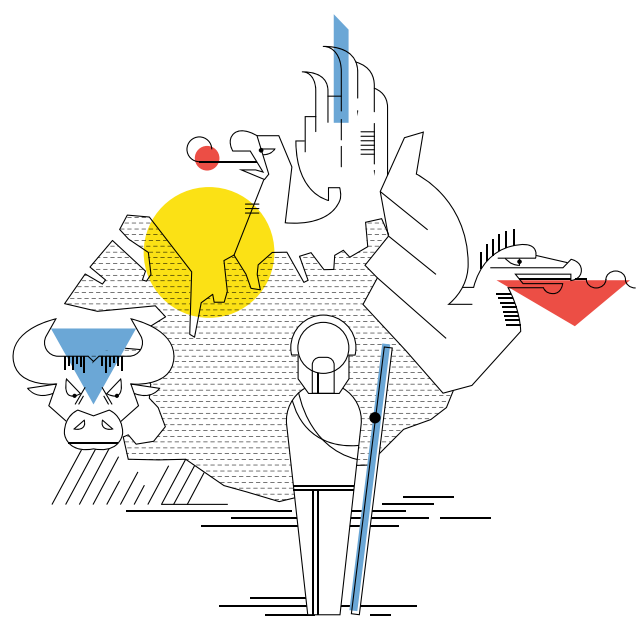 Langt hagvaxtarskeið
Kaupmáttur hefur vaxið mikið
Fjárfesting yfir 20 ára meðaltali
Hröð niðurgreiðsla skulda
Gjaldfærð vaxtagjöld frá 2007-2019
Jákvæð afkoma ríkissjóðs
Afkoma ríkissjóðs árið 2019
Fjármála- og efnahagsráðuneytið
Samsetning tekna ríkissjóðs 2019
Framlög til allra málaflokka aukist
39%
Í hvað fara skattarnir? Heildarútgjöld á íbúa í þús. kr.
Hlutfallsleg skipting útgjalda málefnasvið
[Speaker Notes: Annað: öll önnur málefnasvið en birtast á mynd. Undir þessum lið eru t.d. afskriftir skattkrafna og lífeyrisskuldbindingar.]
Þróun útgjalda til heilbrigðismála og félags-, húsnæðis og tryggingamála 2010-2019*
Verðlag 2019
*Þróun mv. vísitölu neysluverðs
Heilbrigðismál áfram í forgangi
Framlög aukin um 12,6 ma.kr. að raunvirði frá 2018
Hærri framlög til heilsugæslu
Geðheilbrigðisþjónusta efld
Aukinn kraftur í byggingu nýs Landspítala 
Áhersla á uppbyggingu og rekstur hjúkrunarheimila
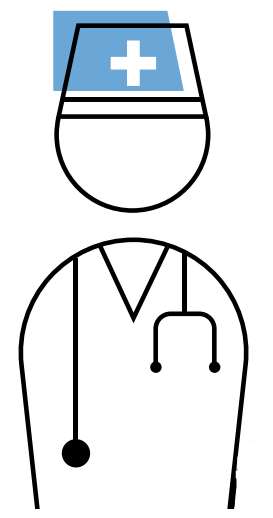 Aðrar helstu áherslur á árinu 2019
5,5 milljarða króna til samgönguátaks en heildarframlög til samgöngu- og fjarskiptamála verða ríflega 43,6 ma.kr.
Fyrstu framlög vegna kaupa á nýjum þyrlum fyrir Landhelgisgæsluna 
Aðgerðir til að draga úr losun gróðurhúsalofttegunda
Uppbygging Húss íslenskunnar
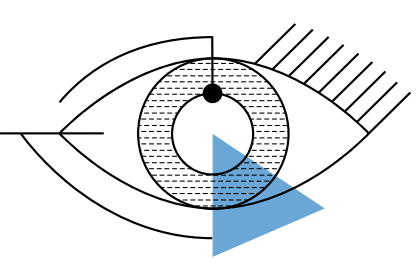 Vinnumarkaður
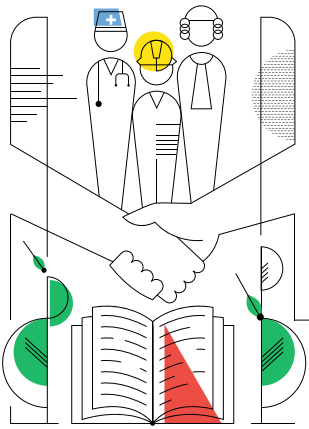 Hækkun atvinnuleysisbóta
Hækkun hámarksfjárhæða í fæðingarorlofi
Endurskoðun skattkerfis m.t.t. samspils skatta og bóta
Breytingar á skatta- og bótakerfum 2019
Barnabætur hækkaðar
Persónuafsláttur hækkaður 4%
Efri mörk tekjuskatts tengd vísitölu neysluverðs
Tryggingagjald lækkað um 0,25%
Stuðningur við bókaútgáfu á íslensku
Kolefnisgjöld hækka
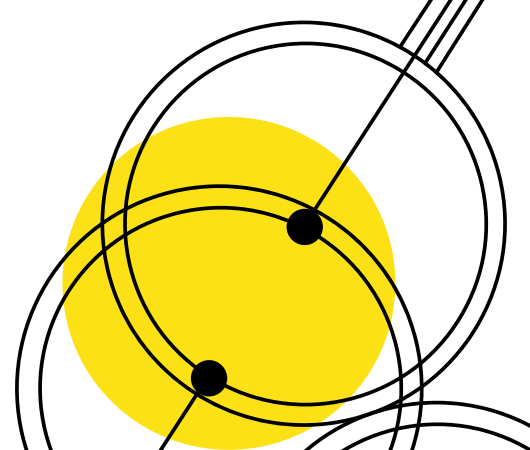 Tekjuskattur
Efra skattþrep tengt vísitölu neysluverðs
Persónuafsláttur hækkaður um 4%
Breytingar á tekjuskatti
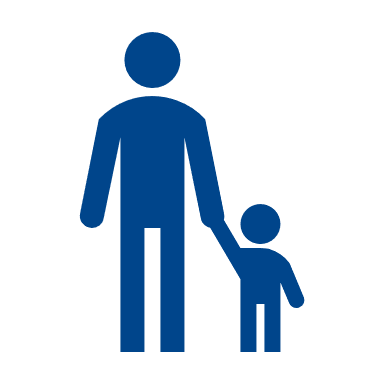 Barnabætur
16% hækkun milli áranna 2018 og 2019
Framlög til barnabóta hækkuð um 1,6 ma. kr. frá 2018
Nýtt þrep skerðinga – áhrif hækkana skila sér fyrst og fremst til tekjulægri
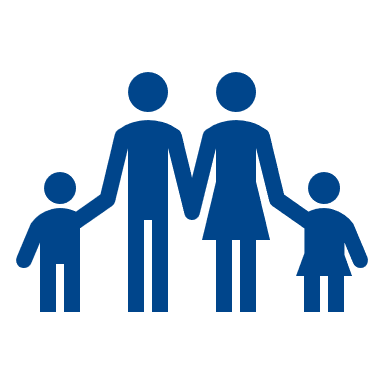 12,1 ma.kr. (hækkar um 1.570 m.kr.)
Barnabætur
Húsnæðisstuðningur
25,5 ma. kr. (hækkar um 900m kr.)*
Vaxtabætur
Húsnæðisbætur
Stofnframlög
Séreignarsparnaður sem almennt úrræði
Séreignarsparnaður - stuðningur til kaupa á fyrstu íbúð 
Leigutekjur undanþegnar skatti
Stimpilgjald - aflsáttur vegna fyrstu kaupa
VSK endurgreiðsla til byggjenda v/ sölu og leigu íbúðarhúsnæðis
*Að frátöldum áhrifum sérstaks persónuafsláttar vegna höfuðstólsleiðréttingar frá árinu 2014
[Speaker Notes: Gjaldahlið 53% 13,5 ma.kr. - Tekjuhlið 47% 11,9 ma.kr.]
Staða og horfur í ríkisfjármálum
Staða ríkissjóðs er traustari en hún hefur verið um árabil
Bætt lánshæfismat
Betri vaxtakjör á erlendum mörkuðum
Traustari staða vegna:
Aukinnar tekjuöflunar
Aðhalds í ríkisrekstrinum eftir bankahrun
Verulegrar niðurgreiðslu skulda með ráðstöfun stöðugleikaframlaga og annarra óreglulegra tekna
Bætt staða ríkissjóðs gerir kleift að: 
Ráðast í aukna uppbyggingu innviða og auka útgjöld s.s. til velferðar-, mennta- og umhverfismála
Gera ráðstafanir til lækkunar á skattbyrði á tímabilinu
Staða og horfur í ríkisfjármálum
Á undaförnum árum hafa útgjöld ríkissjóðs aukist mikið
Ekki hægt að viðhalda jafn miklum útgjaldavexti á næstum árum enda rénar hagvöxtur og þar með vöxtur tekjustofna
Í auknum mæli þarf að mynda svigrúm til nýrra útgjalda eða frekari ráðstafana á tekjuhlið á komandi árum í hefðbundnum rekstri ríkissjóðs
Tekið verður upp reglulegt endurmat útgjalda
Haldið verður áfram að auka sjálfbærni ríkisfjármála
Niðurgreiðsla skulda 
Forinngreiðslur á ófjármagnaðar lífeyrisskuldbindingar
Þjóðarsjóður settur á laggirnar
Spurningar